Why would Iraq invade Kuwait?
The United Nations (UN) placed a trade embargo on Iraq.  This trade embargo, blocked Iraq from trading with other countries.  This was to get Iraq to stop fighting with Kuwait.  It didn’t work.
What happened to Iraq afterwards?
Saddam Hussein was left in power, but he lost United States support.
United States military operation, “Desert Shield”, to protect Saudi Arabia resulted in our decision to go to war with Saddam Hussein.
USA in SW Asian Wars: Persian Gulf War
1990- 1991= Persian Gulf War
Iraq invades Kuwait (mostly for oil); US involved because of oil and money
US and UN coalition forces help Kuwait fight off Saddam Hussein (SH). SH told to get rid of Weapons of Mass Destruction (WMD’s), by the United Nations.
Iraq sent 100,000 men to fight
After engaging in a…
Saddam Hussein and the Iraqis surrendered in four days (100 hours).
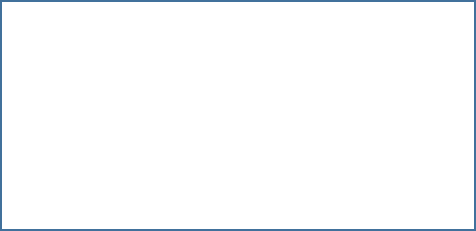 25,000 Iraqi lives were lost in four days.
Once the US and UN coalition forces entered the war on February 24, 1991.
10 year with Iran, Iraq needed money ($$$$$)
Iraq, also a member of OPEC needed the price of oil to be higher, so that they could make money
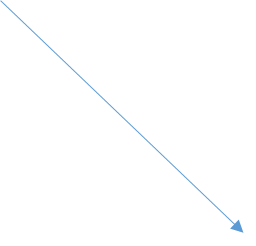 As a member of OPEC…
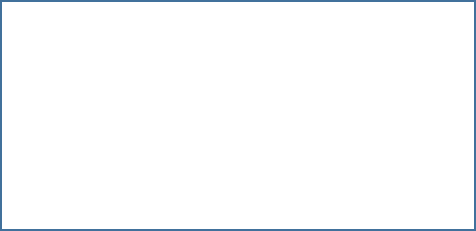 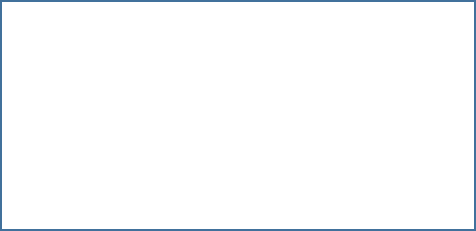 Iraq grew even more poor, due to sanctions* (restrictions on trade/embargoes)
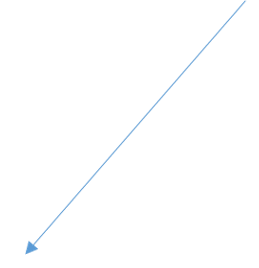 The United Nations placed sanctions on Iraq
Kuwait and other OPEC members sold oil at low prices.
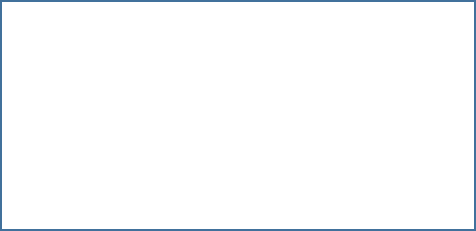 Iraq 
Invaded 
Kuwait:
 Persian Gulf War 1990-1991
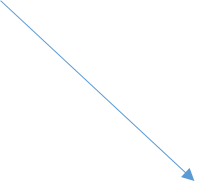 This drove down the price of oil
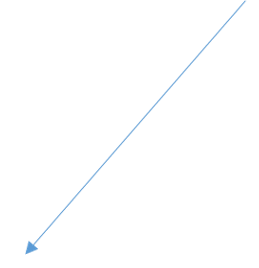 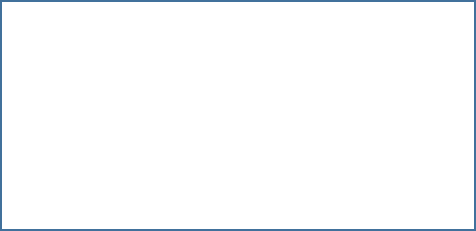 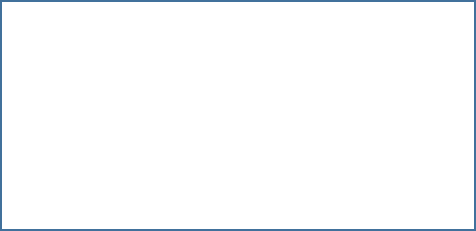 Iraq assumed Kuwait had U.S. support. (actually our Ally was Saudi Arabia)
Infrastructure was destroyed (ie. roads, water, electricity, oil fields, etc.)
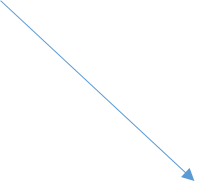 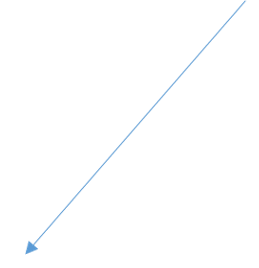 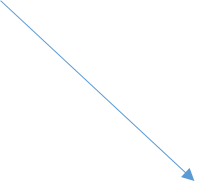 After the war…
Saddam Hussein, President of Iraq
Saddam Hussein was left in power.
The world was concerned (Possibly another Hitler?)
Told to get rid of WMD’s by the United Nations.
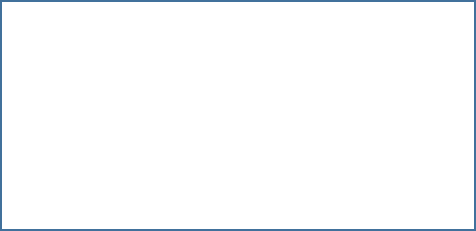 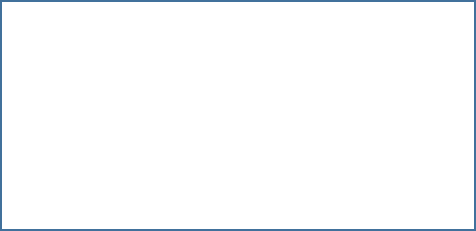 Iraq accused Kuwait of slant-drilling (stealing oil) from them [Iraq]